Toledano BRF, Garganera KB, Paolo A Prado J, Sabas ML, Martinez Jr G
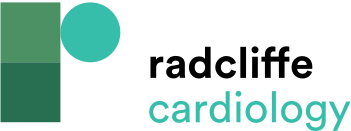 Figure 3: Team Leader and Members Involved at Each Step
Citation: Journal of Asian Pacific Society of Cardiology 2023;2:e27
https://doi.org/10.15420/japsc.2022.51
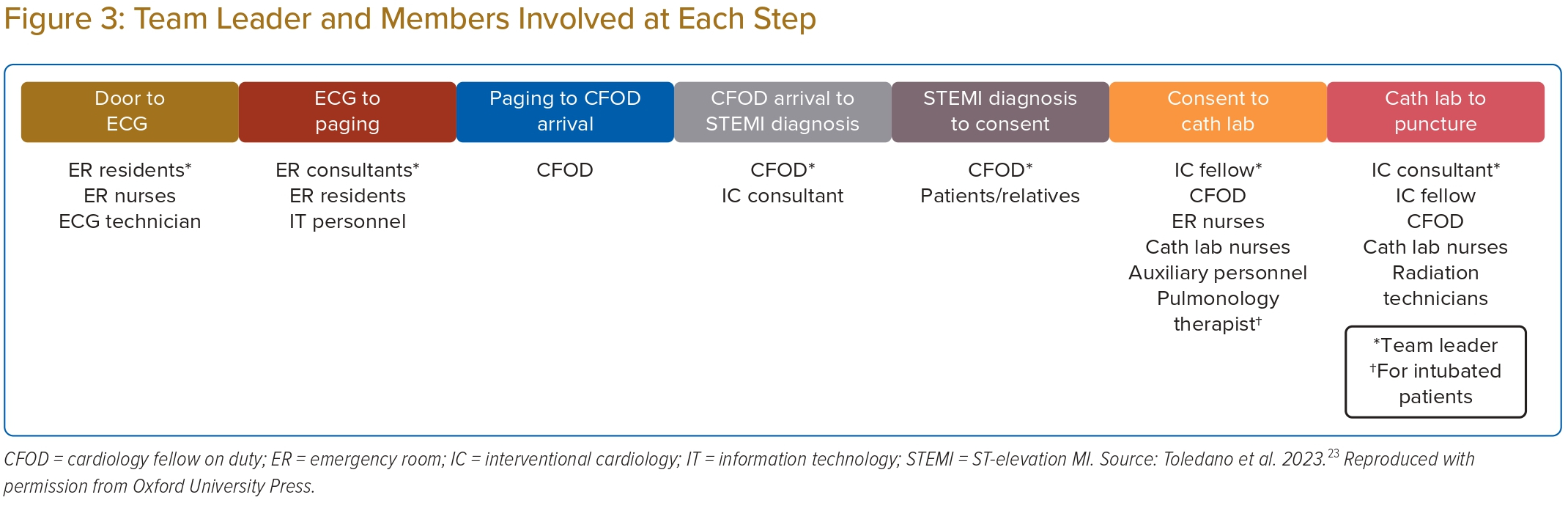